Progression in French
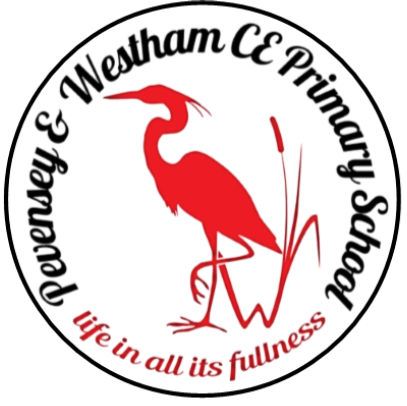 Year 3
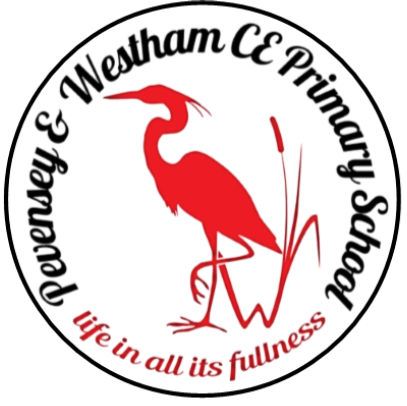 Year 3 – I am learning French/J’apprends le français
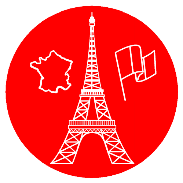 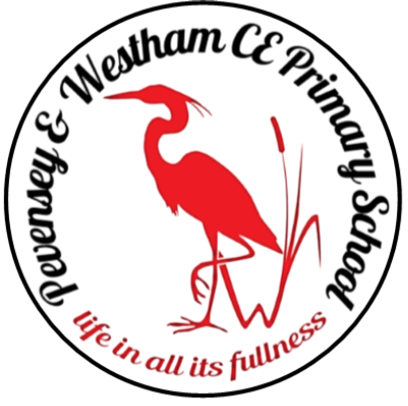 French
Substantive Knowledge
Pinpoint France on a map and recall one or more other French speaking country in the world.
Ask and answer the question ‘How are you?’ in French. 
Say ‘Hello’ and ‘Goodbye’ in French.  
Ask and answer the question ‘What is your name?’ in French.  
Count to 10 in French.  
Say 10 colours in French.
Skill to develop
To speak and write using longer more interesting sentences, that include key structures presented in the unit. 
Describe whether they live in a house or apartment and what rooms there are.
Learn to remember previous language and use alongside new knowledge.
Year 3 French End Points
Pupils making a good level of progress will be able to:
Listen to and enjoy short stories, nursery rhymes & songs. Recognise familiar words and short phrases covered in the units taught.
Communicate with others using simple words and short phrases covered in the units.
Read familiar words and short phrases accurately by applying knowledge from 'Phonics & Pronunciation Lesson 1'. Understand the meaning in English of short words read in French.
Write familiar words & short phrases using a model or vocabulary list. E.g., ' 'I like apples’.
Start to understand the concept of noun gender and the use of articles. Use the first person singular version of high frequency verbs. E.g., 'I like… 'I am called…'
Phonics and pronunciation
Phonics focus: CH OU ON OI
OI sound in trois & noir
ON sound in marron
OU sound in rouge
Silent letters. The ‘s’ in gris, ‘t’ in vert and violet, ‘c’ in blanc, ‘x’ in deux and the ‘s’ in trois. There are many silent letters at the end of French words.
Guttural ‘R’. Becoming more familiar with the French ‘r’ sound as seen in noir, orange, gris, marron, vert, rouge, trois & quatre. Made from the back of the mouth, not the front.
Elision. Je m’appelle. Dropping of the last letter of a word (in this case the ‘e’ in me) and replacing it with an apostrophe. Attaching it to the word that follows which begins with a vowel or mute ‘h’. This is in order to facilitate pronunciation. It is not optional in French.
Spotlight on SEND – Inclusive and Adaptive teaching
Pupils with SEND are supported across the curriculum through Quality First Teaching informed by Inclusive and Adaptive teaching practices.  This is part of our universal offer.  

Subject specific inclusive and adaptive strategies can be found here.
Language Angels 
J’apprends le français
Year 3 – Fruits / les fruits
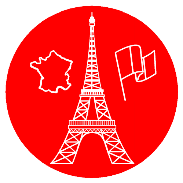 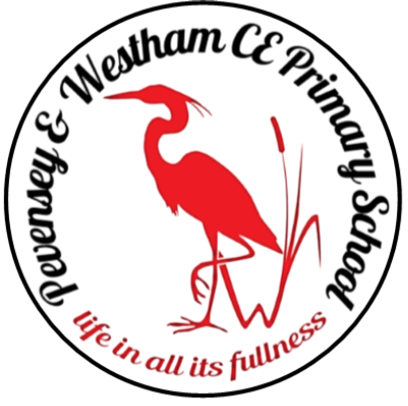 French
Substantive Knowledge
Name and recognise up to 10 fruits in French.
 Attempt to spell some of these nouns.
 Ask somebody in French if they like a particular fruit.
 Say what fruits they like and dislike.
Skill to develop
Work on memory, recall and retention skills using images as prompts. 
Learn how to ask a question and answer it in French, including a simple opinion.
Year 3 French End Points
Pupils making a good level of progress will be able to:
Listen to and enjoy short stories, nursery rhymes & songs. Recognise familiar words and short phrases covered in the units taught.
Communicate with others using simple words and short phrases covered in the units.
Read familiar words and short phrases accurately by applying knowledge from 'Phonics & Pronunciation Lesson 1'. Understand the meaning in English of short words read in French.
Write familiar words & short phrases using a model or vocabulary list. E.g., ' 'I like apples’.
Start to understand the concept of noun gender and the use of articles. Use the first person singular version of high frequency verbs. E.g., 'I like… 'I am called…'
Phonics and pronunciation
Phonics focus: CH OU ON OI
OI sound in poire
Silent letters. We will see that the letter ‘s’ is not pronounced in ‘les’ or the plural version of the fruits as final consonants are nearly always silent letters in French.
Liaison. Understanding better that liaison is the word to explain what happens with pronunciation when a word that ends in a normally silent consonant is followed by a word starting with a vowel. The normally silent ‘s’ in les is pronounced in les oranges and les abricots as both those fruits start with a vowel but the ‘s’ almost sounds like a ‘z’. This happens often in French.
Guttural ‘R’. Becoming more familiar with the French ‘r’ sound as seen infraise, orange, poire, prune, cerise & abricot. Made from the back of themouth, not the front.
Spotlight on SEND – Inclusive and Adaptive teaching
Pupils with SEND are supported across the curriculum through Quality First Teaching informed by Inclusive and Adaptive teaching practices.  This is part of our universal offer.  

Subject specific inclusive and adaptive strategies can be found here.
Language Angels 
Les fruits
Year 3 – I can / Je peux
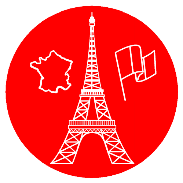 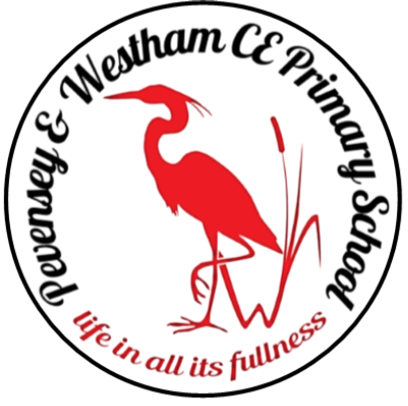 French
Substantive Knowledge
Recognise, recall and mime 10 action verbs in French.
Spell 10 action verbs in French. 
Use these verbs in the infinitive to form positive and negative sentence structures with ‘je peux’ (I am able) and ‘je ne peux pas’ (I am not able). 
Attempt to combine positive and negative sentence structures to form longer and more complex sentences using the conjunctions ‘et’ (and / ‘mais’ (but).
Skill to develop
Improve memory skills using imagery, sound and mime.
Use a greater variety of high frequency verbs.
Learn how to build sentences using the 1st person conjugated verb je peux (I am able) or je ne peux pas (I am not able), using pictures to help. 
Extra challenge of attempting to extend sentences with the conjunctions et (and) & mais (but).
Year 3 French End Points
Pupils making a good level of progress will be able to:
Listen to and enjoy short stories, nursery rhymes & songs. Recognise familiar words and short phrases covered in the units taught.
Communicate with others using simple words and short phrases covered in the units.
Read familiar words and short phrases accurately by applying knowledge from 'Phonics & Pronunciation Lesson 1'. Understand the meaning in English of short words read in French.
Write familiar words & short phrases using a model or vocabulary list. E.g., ' 'I like apples’.
Start to understand the concept of noun gender and the use of articles. Use the first person singular version of high frequency verbs. E.g., 'I like… 'I am called…'
Phonics and pronunciation
Phonics focus: CH OU ON OI
CH sound in chanter.
OU sound in jouer d’un instrument.
Silent letters. ‘X’ is one of the 6 most commonly silent consonants in French. The“x” in peux is therefore not pronounced.
Nasal sounds. Starting to explore the four French nasal sounds (on, un, in, andan). This sound does not exist in English and is made through the nose not the mouth! Words like danser and chanter.
Spotlight on SEND – Inclusive and Adaptive teaching
Pupils with SEND are supported across the curriculum through Quality First Teaching informed by Inclusive and Adaptive teaching practices.  This is part of our universal offer.  

Subject specific inclusive and adaptive strategies can be found here.
Language Angels 
Je peux
Year 4
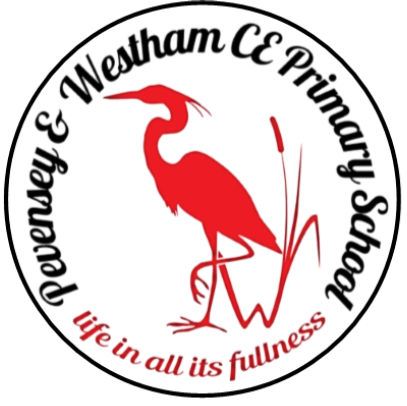 Year 4 – Presenting myself / Je me présent
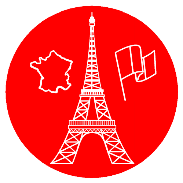 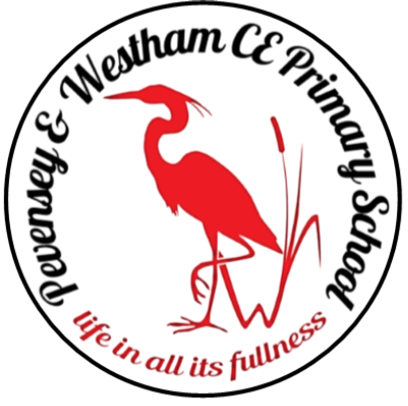 French
Substantive Knowledge
Count to 20. 
Say their name and age.  
Say hello and goodbye, then ask how somebody is feeling and answer how they are feeling. 
Tell you where they live.  
Tell you their nationality.
Understand basic gender agreement rules.
Skill to develop
Work towards holding a simple conversation with a partner, asking a question as well as being able to answer it. 
Be able to present oneself in French: say what we are called, how old we are, where we live and our nationality.
Year 4 French End Points
Pupils making a good level of progress will be able to:
Listen to longer passages and understand more by picking out key words and phrases in current and previous units. 
Communicate with others with improved confidence and accuracy: learn to ask and answer questions based on the language covered and incorporate a negative reply when required.
Read aloud short pieces of text applying knowledge learnt from 'Phonics Lessons 1 & 2'. Understand most of what is read when it is based on familiar language.
Write some short phrases based on familiar topics and begin to use connectives/conjunctions and the negative form where appropriate. E.g., My name, where I live and my age.
Better understand the concept of gender and which articles to use for meaning (E.g., 'the', 'a' or 'some'). Introduce simple adjectival agreement (E.g., adjectival agreement when describing nationality), the negative form and possessive adjectives. 
Know that in different languages, structures can be unique to that language. E.g., In English, we say it is hot but in French, we say, it is ‘doing’ hot. Understanding there is not always a word for word translation.
Phonics and pronunciation
Phonics focus: I IN IQUE ILLE
IN sound in cinq
I sound in huit, dix, Patrick, habite & Paris.
Silent letters. ‘S’ is not pronounced in appelles, ans, Paris, Londres or habites. This often happens when ‘s’ is the final consonant in a word.
Liaison. When a word that ends in a normally silent consonant, is followed by a word starting with a vowel as seen in je suis anglais/anglaise (pronunciation will change when an ‘e’ is added to the end of anglais). The 's' in 'suis' transforms and almost sounds like a 'z'.
Elision. As seen in je m’appelle. Dropping of the last letter of a word (in this case the ‘e’ in me) and replacing it with an apostrophe, and attaching it to the word that follows, which begins with a vowel or mute h. This is generally in order to facilitate pronunciation. It is not optional in French.
Spotlight on SEND – Inclusive and Adaptive teaching
Pupils with SEND are supported across the curriculum through Quality First Teaching informed by Inclusive and Adaptive teaching practices.  This is part of our universal offer.  

Subject specific inclusive and adaptive strategies can be found here.
Language Angels 
Je me présent
Year 4 – Vegetables/ Les légumes
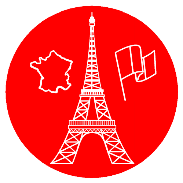 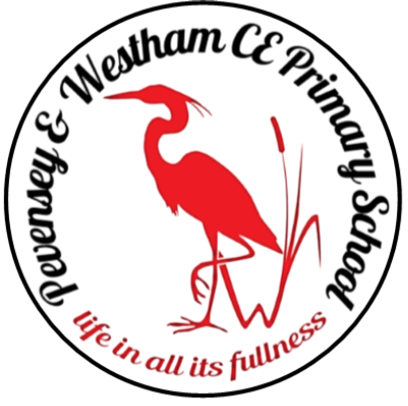 French
Substantive Knowledge
Name and recognise up to 10 vegetables in French. 
Attempt to spell some of these nouns (including the  correct determiner/article) 
Learn simple vocabulary to facilitate a role play about buying vegetables from a market stall. 
Say if they would like one kilo or a half kilo of a particular vegetable or selection of vegetables.
Skill to develop
Work on improving memory skills: remember more spellings, using a variety of activities to help this. 
Remember to look for cognates first (such as carottes and tomates). 
Have enough language from memory to perform a short role-play.
Year 4 French End Points
Pupils making a good level of progress will be able to:
Listen to longer passages and understand more by picking out key words and phrases in current and previous units. 
Communicate with others with improved confidence and accuracy: learn to ask and answer questions based on the language covered and incorporate a negative reply when required.
Read aloud short pieces of text applying knowledge learnt from 'Phonics Lessons 1 & 2'. Understand most of what is read when it is based on familiar language.
Write some short phrases based on familiar topics and begin to use connectives/conjunctions and the negative form where appropriate. E.g., My name, where I live and my age.
Better understand the concept of gender and which articles to use for meaning (E.g., 'the', 'a' or 'some'). Introduce simple adjectival agreement (E.g., adjectival agreement when describing nationality), the negative form and possessive adjectives. 
Know that in different languages, structures can be unique to that language. E.g., In English, we say it is hot but in French, we say, it is ‘doing’ hot. Understanding there is not always a word for word translation.
Phonics and pronunciation
Phonics focus:  CH OU ON OI 
CH sound in champignon.
ON sound in oignon.
Liaison. The reason why the final letter ‘s’ in les is sometimes pronounced and sometimes left silent in the unit is due to liaison in French. If the article/determiner is followed by a noun that starts with a vowel – a normally silent ‘s’ is pronounced by as a ‘z’ sound. As with les oignons, les épinards and les aubergines.
H Aspiré. The letter ‘h’ in haricots is called a h aspiré. It is still a silent ‘h’ but there is no liason. The final ‘s’ in les remains SILENT when used with haricots verts.
Spotlight on SEND – Inclusive and Adaptive teaching
Pupils with SEND are supported across the curriculum through Quality First Teaching informed by Inclusive and Adaptive teaching practices.  This is part of our universal offer.  

Subject specific inclusive and adaptive strategies can be found here.
Language Angels 
Les légumes
Year 4 – What is the weather? / Quel temps fait-il?
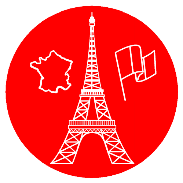 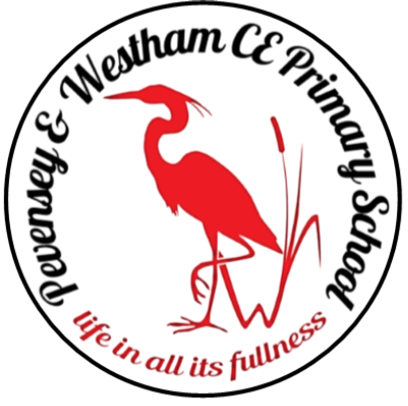 French
Substantive Knowledge
Repeat and recognise the vocabulary for weather in French. 
Ask and say what the weather is like today. 
Create a French weather map. 
Describe the weather in different regions of France using a weather map with symbols.
Skill to develop
Learn how to describe the weather in French using nine key phrases. 
Use this new knowledge to read and understand a French weather map.
Year 4 French End Points
Pupils making a good level of progress will be able to:
Listen to longer passages and understand more by picking out key words and phrases in current and previous units. 
Communicate with others with improved confidence and accuracy: learn to ask and answer questions based on the language covered and incorporate a negative reply when required.
Read aloud short pieces of text applying knowledge learnt from 'Phonics Lessons 1 & 2'. Understand most of what is read when it is based on familiar language.
Write some short phrases based on familiar topics and begin to use connectives/conjunctions and the negative form where appropriate. E.g., My name, where I live and my age.
Better understand the concept of gender and which articles to use for meaning (E.g., 'the', 'a' or 'some'). Introduce simple adjectival agreement (E.g., adjectival agreement when describing nationality), the negative form and possessive adjectives. 
Know that in different languages, structures can be unique to that language. E.g., In English, we say it is hot but in French, we say, it is ‘doing’ hot. Understanding there is not always a word for word translation.
Phonics and pronunciation
Phonics focus:  É E È EAU EUX
E sound in le & de.
EAU sound in beau.
Silent letters. The ‘d’ is not pronounced in chaud, ‘s’ is not pronounced in dans & mauvais and the ‘t’ is not pronounced in fait & vent. These letters are often silent at the ends of words.
Elision. As seen in l’est. the ‘e’ has been dropped in le as the next word starts with a vowel. This is to help pronunciation in French but can make it hard to know where one word starts and finishes.
Spotlight on SEND – Inclusive and Adaptive teaching
Pupils with SEND are supported across the curriculum through Quality First Teaching informed by Inclusive and Adaptive teaching practices.  This is part of our universal offer.  

Subject specific inclusive and adaptive strategies can be found here.
Language Angels 
Quel temps fat-il?
Year 5
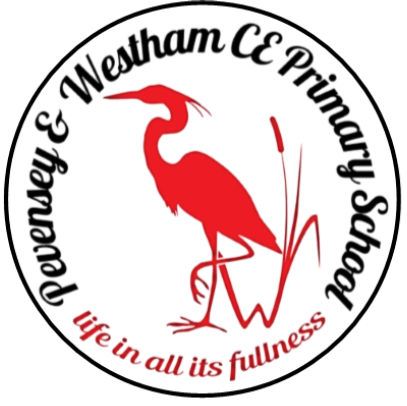 Year 5 – Ice-creams / Les glaces
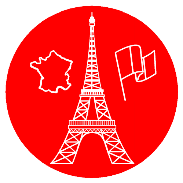 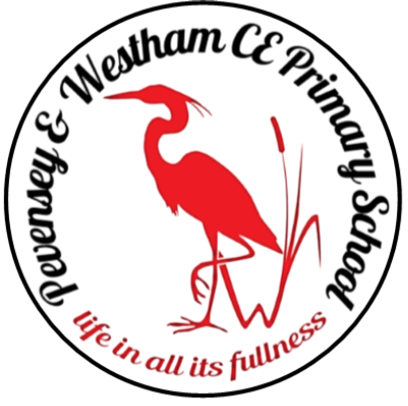 French
Substantive Knowledge
Name and recognise up to 10 different flavours of ice creams. 
Ask for an ice-cream in French using ‘je voudrais’.
Say what flavour they would like. 
Say whether they would like a cone or a small pot/tub of ice-cream. 
Learn how to say please and thank you in French.
Skill to develop
Work on improving memory, recall and retention skills using images as prompts.
Learn to always look for cognates first (such as chocolat for chocolate, banane for banana).
Build on learning phrases necessary to order food choices in French and useful phrases such as ‘I would like, ‘please’ and ‘thank you.’
Year 5 French End Points
Pupils making a good level of progress will be able to:
Listen more attentively and for longer. Understand more of what we hear even when some of the language may be unfamiliar by using the decoding skills we have developed.
Communicate on a wider range of topics and themes. Remember and recall a range of vocabulary with increased knowledge, confidence and spontaneity.
Understand longer passages in the foreign language and start to decode meaning of unknown words using cognates and context. Increase our knowledge of phonemes and letter strings using knowledge learnt from 'Phonics Lessons 1 to 3.‘
Write a paragraph using familiar language incorporating connectives/conjunctions, a negative response and adjectival agreement where required. 
Revision of gender and nouns. Understand better the rules of adjectival agreement and possessive adjectives. Start to explore full verb conjugation (E.g., 'I am called 'he/she is called...' and also be able to describe items in terms of flavour E.g., ‘Strawberry ice cream.’
Phonics and pronunciation
Phonics focus: CH OU ON OI 
ON sound in citron.
CH sound in pistache.
Silent letters. We will see that the final letter ‘s’ is not ronounced in ‘voudrais’ or the final ‘t’ in ‘chocolat.’ 
Guttural ‘R’. Becoming more familiar with the French ‘r’ sound as seen in fraise and citron. Made from the back of the mouth, not the front.
Spotlight on SEND – Inclusive and Adaptive teaching
Pupils with SEND are supported across the curriculum through Quality First Teaching informed by Inclusive and Adaptive teaching practices.  This is part of our universal offer.  

Subject specific inclusive and adaptive strategies can be found here.
Language Angels 
Les glaces
Year 5 – My family / Ma famille
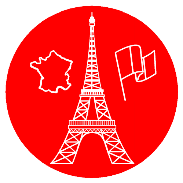 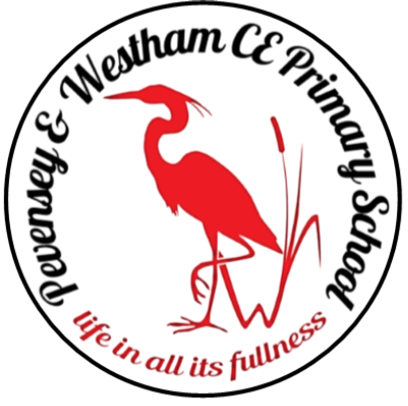 French
Substantive Knowledge
Tell somebody the members, names and various ages of either their own or a fictional family in French. 
Continue to count in French, with the option of reaching 100, enabling students to say the age of various family members. 
Remember the nouns for family members in French from memory.
Count up to 100 in French.
Understand possessive adjectives better in French (‘my’ form only) ‘mon’, ‘ma’ and ‘mes’. 
Move from 1st person singular to 3rd person singular of the two high frequency verbs used in this unit: s’appeler (to be called) and avoir (to have).
Skill to develop
Learn to talk and write with more accuracy, fluency and confidence on the topic of family. 
Increase knowledge of how French language works by understanding better the role of different words in a sentence. 
Remember that nouns have gender and that this impacts the choice of articles and possessives adjectives.
Improve ability to choose words carefully, applying growing grammatical awareness and higher accuracy.
Year 5 French End Points
Pupils making a good level of progress will be able to:
Listen more attentively and for longer. Understand more of what we hear even when some of the language may be unfamiliar by using the decoding skills we have developed.
Communicate on a wider range of topics and themes. Remember and recall a range of vocabulary with increased knowledge, confidence and spontaneity.
Understand longer passages in the foreign language and start to decode meaning of unknown words using cognates and context. Increase our knowledge of phonemes and letter strings using knowledge learnt from 'Phonics Lessons 1 to 3.‘
Write a paragraph using familiar language incorporating connectives/conjunctions, a negative response and adjectival agreement where required. 
Revision of gender and nouns. Understand better the rules of adjectival agreement and possessive adjectives. Start to explore full verb conjugation (E.g., 'I am called 'he/she is called...' and also be able to describe items in terms of flavour E.g., ‘Strawberry ice cream.’
Phonics and pronunciation
Phonics focus: I IN IQUE ILLE
IN sound in cinq & cinquante
I sound in famille, Lisa, Jacqueline, petite & fille
ILLE sound in famille & fille
IQUE sound in unique
Silent letters. The final consonant (‘s’) is not pronounced in appelles, ans, soeurs, mes grands-parents, les or parents. 
Elision in je m’appelle/il s’appelle/elle s’appelle/j’ai. This is generally in order to facilitate pronunciation in French. Dropping of the last letter of a word (as in the ‘e’ in me or se) replacing it with an apostrophe so attaching it to the word that follows that starts with a vowel or mute h
Spotlight on SEND – Inclusive and Adaptive teaching
Pupils with SEND are supported across the curriculum through Quality First Teaching informed by Inclusive and Adaptive teaching practices.  This is part of our universal offer.  

Subject specific inclusive and adaptive strategies can be found here.
Language Angels 
Ma famille
Year 5 – In the classroom / En classe
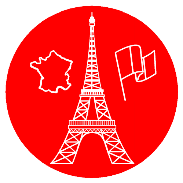 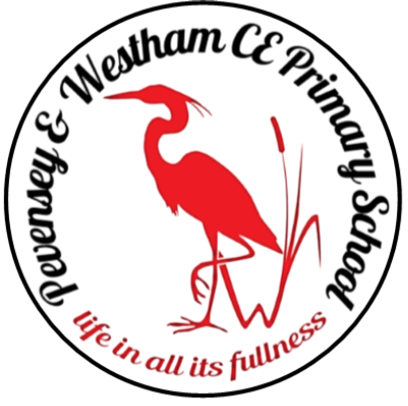 French
Substantive Knowledge
Remember and recall 12 classroom objects with their indefinite article/determiner. 
Replace an indefinite article/determiner with a possessive adjective.  
Say and write what they have and do not have in their pencil case.
Learn how to use the negative in French when encountering new verbs.
Respond to simple classroom commands.
Recall from memory a selection of classroom objects.
Skill to develop
Work on memory, recall and retention skills using images as well as written word. 
Improve spellings in French by completing a variety of written based activities. 
Improve oral work by learning to ask questions in French as well as answering; progressing further by including a negative reply.
Year 5 French End Points
Pupils making a good level of progress will be able to:
Listen more attentively and for longer. Understand more of what we hear even when some of the language may be unfamiliar by using the decoding skills we have developed.
Communicate on a wider range of topics and themes. Remember and recall a range of vocabulary with increased knowledge, confidence and spontaneity.
Understand longer passages in the foreign language and start to decode meaning of unknown words using cognates and context. Increase our knowledge of phonemes and letter strings using knowledge learnt from 'Phonics Lessons 1 to 3.‘
Write a paragraph using familiar language incorporating connectives/conjunctions, a negative response and adjectival agreement where required. 
Revision of gender and nouns. Understand better the rules of adjectival agreement and possessive adjectives. Start to explore full verb conjugation (E.g., 'I am called 'he/she is called...' and also be able to describe items in terms of flavour E.g., ‘Strawberry ice cream.’
Phonics and pronunciation
Phonics focus:  I IN IQUE ILLE
I sound in lisez, silence, calculatrice, livre & ciseaux.
Ille sound in taille.
Silent letters. Hearing and seeing that the ‘x’ and ‘z’ are silent letters and not pronounced in ciseaux, écoutez, écrivez etc.
Elision. J’ai. Dropping of the last letter of a word (in this case the ‘e’ in je) and replacing it with an apostrophe. Attaching it to the word that follows which begins with a vowel or mute ‘h’. This is in order to facilitate pronunciation. It is not optional in French
Spotlight on SEND – Inclusive and Adaptive teaching
Pupils with SEND are supported across the curriculum through Quality First Teaching informed by Inclusive and Adaptive teaching practices.  This is part of our universal offer.  

Subject specific inclusive and adaptive strategies can be found here.
Language Angels 
En classe
Year 6
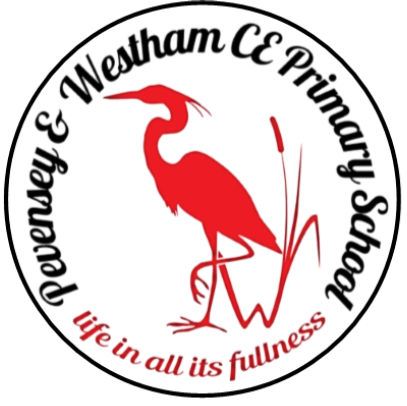 Year 6 – Do you have a pet? / As-tu un animal?
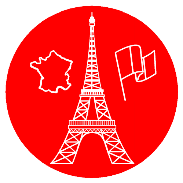 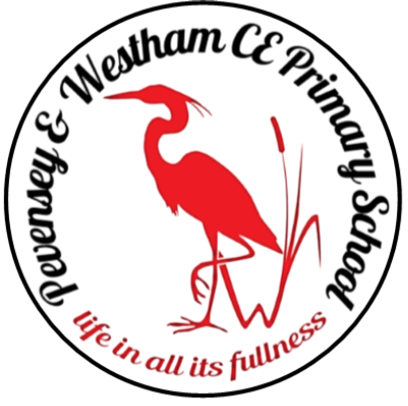 French
Substantive Knowledge
Repeat, recognise and attempt to spell the eight nouns (including the correct article for each) for pets in French. 
Tell somebody in French if they have or do not have a pet. 
Ask somebody else in French if they have a pet. 
Tell somebody in French the name of their pet. 
Attempt to create a longer phrase using the conjunctions et (“and”) or mais (“but”).
Skill to develop
Work on creating longer, accurate, more authentic pieces of spoken and written French using the conjunctions 'et' and 'mais'. 
Incorporate personal details previously learnt, alongside new knowledge. 
Up-level phrases, to create extended sentences.
Year 6 French End Points
Pupils making a good level of progress will be able to:
Listen to longer text and more authentic foreign language material. Learn to pick out cognates and familiar words and to 'gist listen' when some language that has not been taught.                 
Recall previously learnt language and recycle / incorporate it with new language with increased speed and spontaneity. Engage in short conversations on familiar topics, responding with opinions and justifications where appropriate.
Tackle unknown language with increased accuracy by applying knowledge learnt from 'Phonics Lessons 1 to 4' including awareness of accents, silent letters etc. Decode unknown language using bilingual dictionaries. 
Write a piece of text using language from a variety of units covered and learn to adapt models provided to show understanding of grammar covered. Start to incorporate conjugated verbs and learn to be comfortable using connectives/conjunctions, adjectives and possessive adjectives. E.g., A presentation or description of home, family and pets. 
Consolidate understanding of gender and nouns, use of the negative, adjectival agreement and possessive adjectives. Become familiar with a wider range of connectives.
Phonics and pronunciation
Phonics focus:  É E È EAU EUX
É sound in Cécile.
E sound in je & de.
EAU sound in oiseau
Silent letters. ‘S’ is not pronounced in mais or souris and the t is not pronounced in et & chat. ‘S’ &’t' are often silent at the end of  French words.
‘H’ Aspiré. This type of ‘H’ is not aspirated or otherwise pronounced. It does not allow elisions or liaisons – the ‘h’ in hamster acts like a consonant which is why it is ‘je n’ai pas de hamster’.
Elision 'Je n’ai pas d’oiseau'. Dropping of the last letter of a word (in this case the ‘e’ in ne and de) and replacing it with an apostrophe, and attaching it to the word that follows, which begins with a vowel or mute h. It is not optional.
Spotlight on SEND – Inclusive and Adaptive teaching
Pupils with SEND are supported across the curriculum through Quality First Teaching informed by Inclusive and Adaptive teaching practices.  This is part of our universal offer.  

Subject specific inclusive and adaptive strategies can be found here.
Language Angels 
As-tu un animal?
Year 6 – My home / Chez moi
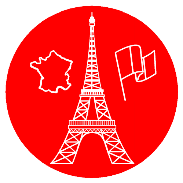 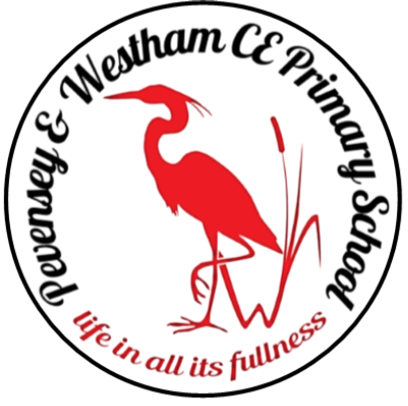 French
Substantive Knowledge
Say whether they live in a house or an apartment and say where it is. 
Repeat, recognise and attempt to spell up to ten nouns (including the correct article for each) for the rooms of the house in French. 
Tell somebody in French what rooms they have or do not have in their home. 
Ask somebody else in French what rooms they have in their home. 
Attempt to create a longer spoken or written passage in French recycling previously learnt language incorporating personal details such as their name and age).
Skill to develop
Speak and write using longer more interesting sentences, that include the key structures. 
Learn to remember and use accurately previous language from memory alongside new knowledge
Embed indefinite articles un and une for increasing number of nouns. 
Revise first person singular high frequency verbs je m’appelle, j’ai, je suis with particular focus on j’habite from the verb habiter a regular ER verb.
Year 6 French End Points
Pupils making a good level of progress will be able to:
Listen to longer text and more authentic foreign language material. Learn to pick out cognates and familiar words and to 'gist listen' when some language that has not been taught.                 
Recall previously learnt language and recycle / incorporate it with new language with increased speed and spontaneity. Engage in short conversations on familiar topics, responding with opinions and justifications where appropriate.
Tackle unknown language with increased accuracy by applying knowledge learnt from 'Phonics Lessons 1 to 4' including awareness of accents, silent letters etc. Decode unknown language using bilingual dictionaries. 
Write a piece of text using language from a variety of units covered and learn to adapt models provided to show understanding of grammar covered. Start to incorporate conjugated verbs and learn to be comfortable using connectives/conjunctions, adjectives and possessive adjectives. E.g., A presentation or description of home, family and pets. 
Consolidate understanding of gender and nouns, use of the negative, adjectival agreement and possessive adjectives. Become familiar with a wider range of connectives.
Phonics and pronunciation
Phonics focus:  É E È EAU EUX
E sound in appartement.
EAU sound in bureau.
Silent letters. The ‘s’ is not pronounced in many words like dans, habites, mais and bains the ‘t’ is not pronounced in et. These two consonants are often silent when they are at the end of words.
Elision. J’habite. Dropping of the last letter of a word (in this case the ‘e’ in je) and replacing it with an apostrophe. Attaching it to the word that follows which begins with a vowel or mute ‘h’. This is in order to facilitate pronunciation. It is not optional in French.
Spotlight on SEND – Inclusive and Adaptive teaching
Pupils with SEND are supported across the curriculum through Quality First Teaching informed by Inclusive and Adaptive teaching practices.  This is part of our universal offer.  

Subject specific inclusive and adaptive strategies can be found here.
Language Angels 
Chez moi
Year 6 – Clothes / Les vetements
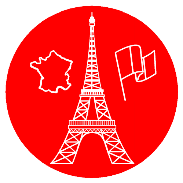 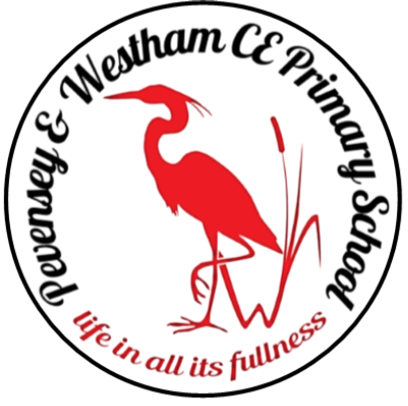 French
Substantive Knowledge
Repeat and recognise the vocabulary for a variety of clothes in French. 
Use the appropriate genders and articles for these clothes. 
Use the verb porter in French with increasing confidence. 
Say what they wear in different weather/situations. 
Describe clothes in terms of their colour and apply adjectival agreement. 
Use the possessives with increased accuracy.
Skill to develop
Learn 21 nouns for clothes with their appropriate article.
Explore the patterns in regular ER verb conjugation to say what we and possibly others are wearing. 
Start to apply rules connected to adjectival agreement correctly when describing items of clothing by colour, creating more interesting, extended sentences.
Year 6 French End Points
Pupils making a good level of progress will be able to:
Listen to longer text and more authentic foreign language material. Learn to pick out cognates and familiar words and to 'gist listen' when some language that has not been taught.                 
Recall previously learnt language and recycle / incorporate it with new language with increased speed and spontaneity. Engage in short conversations on familiar topics, responding with opinions and justifications where appropriate.
Tackle unknown language with increased accuracy by applying knowledge learnt from 'Phonics Lessons 1 to 4' including awareness of accents, silent letters etc. Decode unknown language using bilingual dictionaries. 
Write a piece of text using language from a variety of units covered and learn to adapt models provided to show understanding of grammar covered. Start to incorporate conjugated verbs and learn to be comfortable using connectives/conjunctions, adjectives and possessive adjectives. E.g., A presentation or description of home, family and pets. 
Consolidate understanding of gender and nouns, use of the negative, adjectival agreement and possessive adjectives. Become familiar with a wider range of connectives.
Phonics and pronunciation
Phonics focus:  É E È EAU EUX
 É sound in écharpe.
E sound in chemise & chemisier.
EAU sound in manteaux.
Silent letters. The final ‘s’ is not pronounced in gants, sandales and vacances. ‘S’ is often silent when it is the final consonant of a word in French.
-ent is not pronounced in the 3rd person plural conjugation of the verb porter (to wear). This is the same for all 3rd person plural endings in the present tense.
Guttural ‘R’. Becoming more familiar with the French ‘r’ sound as in orange, rouge, robe, écharpe. Made from the back of the mouth, not front.
Spotlight on SEND – Inclusive and Adaptive teaching
Pupils with SEND are supported across the curriculum through Quality First Teaching informed by Inclusive and Adaptive teaching practices.  This is part of our universal offer.  

Subject specific inclusive and adaptive strategies can be found here.
Language Angels 
Les vetements
French – Inclusive and Adaptive Teaching Strategies
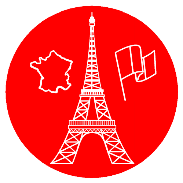 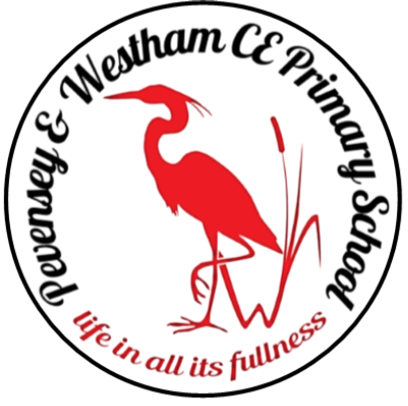 French
In addition to the generic inclusive and adaptive teaching strategies at PaWS, in French, teachers consider the following:

•	Embed opportunities for over-learning, repetition and application into every lesson as learning a new language places huge demand on working memory.
•	Provide vocabulary lists for each unit of work which learners can refer to.
•	Use a little and often approach to introducing new vocabulary and vocabulary retrieval.
•	Use of targeted questions to check understanding, eg of more complex vocabulary or terms with more than one meaning.
●	Incorporate group and pair speaking tasks to support learners in feeling more comfortable speaking.
●	Use game-orientated speaking tasks, to help learners forget their anxiety and focus attention.
●	Focus on the essential and be selective to support learners to develop conceptual understanding.